More LSH
LS Families of Hash FunctionsLSH for Cosine DistanceSpecial Approaches for High Jaccard 	Similarity
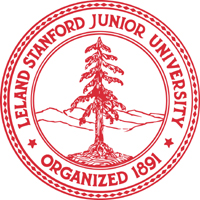 Jeffrey D. Ullman
Stanford University
Distance Measures
Generalized LSH is based on some kind of “distance” between points.
Similar points are “close.”
Example: Jaccard similarity is not a distance; 1 minus Jaccard similarity is.
2
[Speaker Notes: We’ll begin by introducing the distance measures we need, and we start with the formal notion of a distance measure.

Click 1
A distance between points in some abstract space is intended to measure closeness, or similarity of the points.  The lower the distance, the closer the points, and the MORE similar they are.

Click 2
Notice that Jaccard similarity is the opposite of what we mean by distance.  Jaccard similarity is higher for similar sets than for dissimilar sets, while a distance measure would have their distance be lower.  It turns out that 1 minus the Jaccard similarity is a suitable distance measure.

Click 3
To start, we see two different kinds of distance measures: Euclidean and non-Euclidean.]
Axioms of a Distance Measure
d  is a distance measure if it is a function from pairs of points to real numbers such that:
d(x,y) > 0. 
d(x,y) = 0 iff x = y.
d(x,y) = d(y,x).
d(x,y) < d(x,z) + d(z,y) (triangle inequality).
3
[Speaker Notes: A distance measure is a function from pairs of points in some space to real numbers.  This function has to satisfy four important properties.  

Click 1
First, it never has a negative value, although the value can be 0.

Click 2
But the value of a distance measure can be 0 under only one condition: that the two points to which it is applied are actually the same point.  Moreover, whenever applied to the same point x as both arguments, the value MUST be 0.

Click 3
The distance is symmetric.  That is, the distance from x to y is the same as the distance from y to x.

Click 4
And most importantly, the function must satisfy the triangle inequality.  That is, the distance from x to y cannot be greater than the sum of the distance going first from x to some other point z, and then from z to y.  We often see this idea in the observation that one side of a triangle cannot be longer than the sum of the lengths of the other two sides.]
Some Euclidean Distances
L2 norm: d(x,y) = square root of the sum of the squares of the differences between x  and y  in each dimension.
The most common notion of “distance.”
L1 norm: sum of the differences in each dimension.
Manhattan distance = distance if you had to travel along coordinates only.
4
[Speaker Notes: The most common Euclidean distance is the L2 norm, which is the square root of the sum of the squares of the distances between the two points x and y, measured in each dimension.

Click 1
Another common choice for Euclidean spaces is the L1-norm, or Manhattan distance.  If you’ve ever visited Manhattan in New York, you know that the streets are laid out in a grid.  You can’t walk directly between two points.  You need to first walk in one direction or dimension, say north-south, and then in the other direction, say east-west.  As a result, the L1 norm between points x and y is the sum of the distances between x and y along each dimension.]
Examples of Euclidean Distances
b = (9,8)
L2-norm:
dist(x,y) =
(42+32)
= 5
5
3
4
L1-norm:
dist(x,y) =
4+3 = 7
a = (5,5)
5
[Speaker Notes: Here is an example of two points “a” and b in the two-dimensional Euclidean space.  “a” is the point (5,5), and b is (9,8).  The difference between “a” and b in the horizontal dimension is 4 (POINT), and in the vertical direction it is 3 (POINT).

Click 1
Thus, the L1-norm, or Manhattan distance between “a” and b is 3+4, or 7 (POINT).

Click 2
On the other hand, the L2-norm is computed as follows.  We take the square of the distances 4 and 3 in each dimension, square them, and sum them (POINT).  Finally, we take the square root.  Since 4-squared is 16 and 3-squared is 9. their sum is 25, and the square root of that is 5.]
Some Non-Euclidean Distances
Jaccard distance for sets = 1 minus Jaccard similarity.
Cosine distance for vectors = angle between the vectors.
Edit distance for strings = number of inserts and deletes to change one string into another.
6
[Speaker Notes: Now, let’s introduce a cast of characters for the non-Euclidean distances.

Click 1
First, the Jaccard distance.  As we mentioned, this is just 1 minus the Jaccard similarity.  We have to use “1 minus” so identical sets have distance 0 and sets with no intersection have distance 1, which in this case is the greatest possible distance.

Click 2
And in this corner, the Cosine distance.  This distance requires points to be vectors.  If the vectors have real numbers as components, then they are essentially points in a Euclidean space, but the vectors could, say, have integer components, in which case the space is not Euclidean.  But either way, the cosine distance is the angle between the vectors.  It’s called the cosine distance, because as we shall see, it is generally easiest to compute the cosine of the angle between vectors and then use the cosine to figure out the actual angle.

Click 3
The edit distance applies to points that are character strings.  The edit distance between two strings is the minimum number of inserts and deletes needed to transform one of the strings into the other.  There are some other notions of edit distance as well.  For example, sometimes we allow a “mutation” as one edit, where a mutation changes one character to another (DRAW abc => adc).  Without mutations, we would have to make 2 edits: first delete the old character and then insert the new one (DRAW abc => ac => adc)  We’re only going to talk about the insert/delete version of edit distance in this course.

Click 4
Finally, consider the Hamming distance.  It’s named after Richard Hamming, the third winner of the Turing award, by the way.  It applies to points that are bit vectors of the same length.  The Hamming distance between two bit vectors is the number of positions in which they differ.]
Example: Jaccard Distance
Consider x = {1,2,3,4} and y = {1,3,5}
Size of intersection = 2; size of union = 5, Jaccard similarity (not distance) = 2/5.
d(x,y) = 1 – (Jaccard similarity) = 3/5.
7
[Speaker Notes: Here’s an example of Jaccard distance.  Consider these two sets x and y (POINT).

Click 1
Their intersection has two members, 1 and 3.  Their union has 5 members, 1 through 5.  Thus, their Jaccard similarity is 2/5.

Click 2
But we don’t want Jaccard similarity any more; we want Jaccard distance.  That’s 1 minus the 2/5, giving a distance of 3/5.]
Why J.D. Is a Distance Measure
d(x,y) > 0 because |xy| < |xy|.
d(x,x) = 0 because xx = xx.
And if x  y, then the size of xy is strictly less than the size of xy. 
d(x,y) = d(y,x) because union and intersection are symmetric.
d(x,y) < d(x,z) + d(z,y) trickier – next slide.
8
[Speaker Notes: Let’s check the four conditions for a distance measure.

Click 1
Jaccard distance is never less than 0, because the Jaccard similarity can’t be greater than 1.  The reason for that is that the size of the intersection of two sets is never greater than the size of their union.


Click 2
The distance between a set x and itself is 0.  Why?  x intersect x is the same as x union x, and both are x itself, so the Jaccard similarity of a set with itself is 1.  Therefore, the Jaccard distance is 1 minus 1, or 0.  We also have to check that if x is not equal to y, then their Jaccard distance is strictly greater than 0.  That is because if x and y are different, then there is at least one element in their union but not in their intersection, and therefore, there intersection is strictly smaller than their union.    Thus, their Jaccard similarity is strictly less than 1, and their Jaccard distance is strictly greater than 0.

Click 3
The symmetry condition follows from the fact that union and intersection are both symmetric. That is, x intersect y equals y intersect x, so both intersections surely have the same size.  And likewise for unions.


Click 4
The last thing to prove is the triangle inequality.  That’s a bit of work, but we’ll show the proof on the next slide.]
Triangle Inequality for J.D.
d(x,z)
d(z,y)
d(x,y)
1 - |x z| + 1 - |y z| > 1  -|x y|
      |x z|         |y z|          |x y|
Remember: |a b|/|a b| = probability that minhash(a) = minhash(b).
Thus, 1 - |a b|/|a b| = probability that minhash(a)  minhash(b).
9
[Speaker Notes: Here’s the inequality that says the Jaccard distance from x to z plus the Jaccard distance from z to y is equal to or greater than the Jaccard distance from x to y.  That is, this (POINT) is the Jaccard similarity of x and z – the size of their intersection divided by the size of their union.  So this is the Jaccard distance from x to z (POINT).  Similarly, this (POINT) is the Jaccard distance from z to y (POINT), and this is the Jaccard distance from x to y.

Click 1
Remember that we proved the Jaccard similarity between sets “a” and b (POINT) is the probability that the minhash values of “a” and b are the same.

Click 2
Or put another way, this (POINT) is the probability that minhash of “a” and b  are different.]
Triangle Inequality – (2)
Claim: prob[minhash(x)  minhash(y)] < prob[minhash(x)  minhash(z)] + prob[minhash(z)  minhash(y)]
Proof: whenever minhash(x)  minhash(y), at least one of minhash(x)  minhash(z) and minhash(z)  minhash(y) must be true.
minhash(x)  minhash(y
minhash(x)  minhash(z)
minhash(z)  minhash(y)
10
[Speaker Notes: But the probability that minhash of x and y differ cannot be greater than the probability that the minhash of x and z differ plus the probability that minhash of y and z differ.  By what we saw on the previous slide, this claim is equivalent to the triangle inequality.

Click 1
The reason is that whenever minhash of x and y are different, it is impossible for both minhash of x to equal minhash of z, and for minhash of z to equal minhash of y.  Because then, by transitivity of “equals,” minhash of x would equal minhash of y.

Click 2
In terms of Venn diagrams, let the plane represent triples of sets x, y, and z.  Here are those triples where the minhash values of x and z differ.

Click 3
And here are the triples where the minhashes of y and z differ.

Click 4
 And contained within their union is the set of triples where x and y have different minhash values.]
Cosine Distance
Think of a point as a vector from the origin (0,0,…,0) to its location.
Two points’ vectors make an angle, whose cosine is the normalized dot-product of the vectors: p1.p2/|p2||p1|.
Example: p1 = 00111; p2 = 10011.
p1.p2 = 2; |p1| = |p2| = 3.
cos() = 2/3;  is about 48 degrees.
11
[Speaker Notes: Another important distance measure is the cosine distance.  This distance is useful for data that is in the form of a vector. Often the vector is in very high dimensions.  For example, documents are often viewed as the vector of counts of each of the words appearing in the document, so each word is a dimension.

Click 1
To define the cosine distance, think of a data point as a vector from the origin in some space to the point in question.

Click 2
Any two points have an angle, formed at the origin,  between their vectors (DRAW below, then clear slide).  We can compute the cosine of this angle from the components of the two vectors.   To do so, we take the dot product of the vectors (POINT).  The dot product is the sum of the products of the corresponding components. Then, we divide by the lengths of the two vectors.  The length of a vector from the origin is actually the normal Euclidean distance – what we called the L2 norm – of the point at the head of the vector to the origin.  That is, it is the square root of the sum of the squares of the components of the vector.

Click 3
For example, here are two vectors, p1 and p2 (POINT).

Click 4
The dot product of the vectors is 2.  The products of each of the first three components is 0 (DRAW links between corresponding components), but in the last two components, each vector is 1, so the dot product is the sum of 1 times 1 plus 1 times 1.  That’s 2.   For the lengths of the vector, p1 has three 1’s so we sum three 1-squared’s, and then take the square root, giving us the square root of 3.  p2 also has three 1’s and two 0’s as components, so its length is the same square root of 3.

Click 5
Thus, the cosine of the angle between p1 and p2 is 2 – the dot product – divided by the product of the two vector lengths.  Each of those lengths is the square root of 3, so their product is 3, and the cosine of the angle is 2/3.  If you look that up in a table of cosines, you find this angle is about 48 degrees.]
Edit Distance
The edit distance of two strings is the number of inserts and deletes of characters needed to turn one into the other.
An equivalent definition: d(x,y) = |x| + |y| - 2|LCS(x,y)|.
LCS = longest common subsequence = any longest string obtained both by deleting from x and deleting from y.
12
[Speaker Notes: Now, consider the edit distance.  Recall this distance measure assumes points are character strings.  The edit distance from x to y is the minimum number of inserts and deletes needed to turn x into y.

Click 1
There is an equivalent formula for the edit distance based on the notion of a longest common subsequence of two strings x and y.  The LCS of x and y is the longest string that is a subsequence of both.  We say one string is a subsequence of another if we can get the first by deleting zero or more positions from the second.  Note that the positions of the deleted characters do not have to be consecutive.  We’ll give an example on the next slide to make these ideas clear.

The formula (POINT) for the edit distance in terms of the LCS is the sum of the lengths of the two strings, minus twice the length of their LCS.]
Example: Edit Distance
x = abcde ; y = bcduve.
Turn x into y by deleting a, then inserting u and v after d.
Edit distance = 3.
Or, computing edit distance through the LCS, note that LCS(x,y) = bcde.
Then:|x| + |y| - 2|LCS(x,y)| = 5 + 6 –2*4 = 3 = edit distance.
13
[Speaker Notes: Here’s an example, where we’ll compute the edit distance of these two strings x and y in two different ways.

Click 1
First, we can turn x into y by deleting “a” (DRAW in BLUE), and then inserting u and v (DRAW).  That uses three edits, and it is easy to check that there is no way to get from x to y using fewer edits.  Thus, the edit distance is 3.  Note that we can get from y to x by doing the same edits in reverse.  We delete u and v and insert “a” to get x (CLEAR and then DRAW).

Click 2
In general, a pair of strings can have several different LCS’s of the same length.  In this case, there is only one: bcde.  It is obtained from x by deleting the first position, containing “a”, and it is obtained from y by deleting the fourth and fifth positions, containing u and v.

Click 3
And to verify that the formula relating edit distance to the LCS holds in this case, the sum of the lengths of the two strings is 5 + 6 = 11.  And the LCS has a length of 4.  But 11 minus twice 4 is 3, which is indeed the edit distance.]
LSH Families of Hash Functions
DefinitionCombining hash functionsMaking steep S-Curves
[Speaker Notes: We are now going to take up a more powerful form of indexing, in fact several different improvements.  Our first is based on the idea that if the Jaccard similarity is very high, or equivalently, the Jaccard distance is very low, then two strings representing sets of that Jaccard distance must have a symbol in common among their prefixes whose lengths are approximately the Jaccard distance times the length of the shorter string.]
Hash Functions Decide Equality
There is a subtlety about what a “hash function” is, in the context of LSH families.
A hash function h really takes two elements x and y, and returns a decision whether x and y are candidates for comparison.
Example: the family of minhash functions computes minhash values and says “yes” iff they are the same.
Shorthand: “h(x) = h(y)” means h says “yes” for pair of elements x and y.
15
[Speaker Notes: Before proceeding, we need to explain something about what a “hash function” in the sense of an LSH family really is.

Click 1
Technically, a hash function h in this sense takes two arguments x and y, which are elements whose similarity or distance we are interested in.  The hash function returns a decision about this pair.  “yes” means they are a candidate pair, and we need to calculate their similarity.  We can think of “yes” as saying x and y belong in the same bucket when hash function h is used.  The answer “no” means x and y are not a candidate pair according to this hash function.

Click 2
For example, a minhash function can be viewed as taking two sets x and y, computing their minhash values according to some permutation, and saying “yes” if and only if those minhash values are the same.  In many cases, there will be a calculation of values behind the scenes, and the “yes” answers are made when the values are the same.  However, the view we are taking now is more general, since there need not be a computation of values that are then compared.  As we shall see, we really need this generality.  For example, we shall look at LSH families that render their decisions by looking at many values and saying “yes” if there is at least one equality.

Click 3
However, to make things look more normal, we shall often use the expression h(x) = h(y) to mean that h(x,y) = “yes.”]
LSH Families Defined
Suppose we have a space S of points with a distance measure d.
A family H of hash functions is said to be (d1,d2,p1,p2)-sensitive if for any x and y in S:
If d(x,y) < d1, then the probability over all h in H, that h(x) = h(y) is at least p1.
If d(x,y) > d2, then the probability over all h in H, that h(x) = h(y) is at most p2.
16
[Speaker Notes: Here’s the definition of an LSH family of hash functions.

Click 1
These families of hash functions each assume that the data consists of a space of points with a distance measure for that space.  For example, the family of minhash functions assumes the space of points is sets, and the distance is the Jaccard distance.

Click 2
There is no notion of a family of hash functions being sensitive in some absolute sense.  Rather, we can make statements about a family H of hash functions in terms of four parameters.  There are two distances, d1 and d2 (POINT) and two probabilities, p1 and p2 (POINT).  Of the two distances, one is a small distance – that’s d1 – and the other is a large distance.  The probability p1 is associated with the small distance, and it is a lower bound on the probability of agreement for points at distance d1 or less.  The second probability, p2, is associated with the large distance, and it is an *upper* bound on the probability of agreement for points at distance d2 or more.  We expect p1 to be large and p2 to be small.

Click 3
More formally, for any two points x and y at distance up to d1, the probability, considering all hash functions little h in the family capital H, that little h says “yes” about x and y, is at least p1.

Click 4
And if the distance between x and y is at least d2, then the probability that little h says “yes” for x and y is at most p2.]
LS Families: Illustration
p1
High
probability;
at least p1
Low
probability;
at most p2
???
p2
d2
d1
17
[Speaker Notes: Here’s a picture of what we know about the probability of h(x) equaling h(y).  For distances d1 and below, we know the probability is at least p1, and for distances d2 and above, we know the probability is at most p2.  Between distances d1 and d2, we know nothing.  However, we shall try to make the difference between d1 and d2 very small, and the distance between p1 and p2 as large as we can.  That will give us the S-curve we want, although since we are now talking about distances rather than similarities, the S-curve is backwards.  It drops down precipitously between the distances d1 and d2, rather than rising precipitously  (DRAW in BLUE).]
Example: LS Family
Let:
S = subsets of some universal set,
d = Jaccard distance,
H formed from the minhash functions for all permutations of the universal set.
Then Prob[h(x)=h(y)] = 1-d(x,y).
Restates theorem about Jaccard similarity and minhashing in terms of Jaccard distance.
18
[Speaker Notes: Let’s take as our example the only example we know.  The underlying space consists of sets, all subsets of some universal set, and the distance measure is Jaccard distance.  The LSH family is the family of minhash functions, each based on one of the possible permutations of the members of the universal set of elements.

Click 1
We claim the probability that a given minhash function h gives the same value for sets x and y is 1 minus the Jaccard distance from x to y.  That’s just a restatement of the theorem about how the Jaccard similarity is the probability that two sets agree on a random minhash function.  Notice that 1 minus the Jaccard distance IS the Jaccard similarity.]
If distance > 3/4
(so similarity < 1/4)
Then probability
that minhash values
agree is < 1/4
Then probability
that minhash values
agree is > 2/3
If distance < 1/3
(so similarity > 2/3)
Example: LS Family – (2)
Claim: H is a (1/3, 3/4, 2/3, 1/4)-sensitive family for S and d.
For Jaccard similarity, minhashing gives us a 
(d1,d2,(1-d1),(1-d2))-sensitive family for any d1 < d2.
19
[Speaker Notes: We claim that the family of minhash functions is a 1/3-2/3-2/3-1/3-sensitive family for the space S of sets and the Jaccard distance d.

Click 1
For example, the first and third parameters say that if the distance is at most 1/3,

Click 2
Then the probability of agreement is at least 2/3.  But that makes sense because if the distance is at most 1/3, then the Jaccard similarity is at least 2/3, and we know the probability of agreement equals the similarity.  Likewise, the second and fourth parameters say that whenever the Jaccard distance is at least 2/3, so the similarity is at most 1/3, the probability of agreement is at most 1/3. 

Click 3
We can make many statements like this about the family of minhash functions; there’s nothing special about 1/3 or 2/3.  In fact, for any distances d1 and d2, as long as d1 is less than d2, the minhash functions form a family with sensitivity d1, d2, 1-d1, 1-d2.]
Amplifying an LSH-Family
The “bands” technique we learned for signature matrices carries over to this more general setting.
Goal: the “S-curve” effect seen there.
AND construction like “rows in a band.”
OR construction like “many bands.”
20
[Speaker Notes: When we start with a simple LSH family, such as the set of minhash functions, we don’t get the S-curve effect.  However, we are going to see that it is possible to “amplify” the steepness of the S-curve, using two constructions that produce a new LSH family from a given LSH family.  These constructions are like what we have already seen for the minhash functions.

Click 1
In particular, what we call the “AND” construction is essentially the combination of the effect of several rows in one band,

Click 2
And the “OR” construction is the combination of several bands.]
AND of Hash Functions
Given family H, construct family H’ whose members each consist of r functions from H.
For h = {h1,…,hr} in H’, h(x)=h(y) if and only if hi(x)=hi(y) for all i.
Theorem: If H is (d1,d2,p1,p2)-sensitive, then H’ is (d1,d2,(p1)r,(p2)r)-sensitive.
Proof: Use fact that hi ’s are independent.
21
[Speaker Notes: Here is the AND construction.

Click 1
We are given an LSH family H, and we want to construct from it a new family H-prime.  Each hash function from H-prime is built from r functions from H.

Click 2
A hash function little-h in the family H-prime is constructed from a set of r hash functions from family H, say h1 through h_r.  Little-h renders its decision about a pair of elements x and y by checking that each hash function in the set renders the decision “yes.”  Using our convention that h(x)=h(y) means that the answer for x and y is “yes,” we can write the rule for h as shown (POINT).  h(x) = h(y) if and only h_i(x) = h_i(y) for all i = 1 to r.

Click 3
The family H-prime amplifies the effect of H according to the rule given here.  The lower and upper distances d1 and d2 don’t change.   However, the two probabilities are each raised to the r-th power.  That is, in order to get a “yes” from hash function h, we have to get “yes” from each of the h_i’s.  The family H-prime consists of all possible sets of r members of family H, so the h_i’s for a given h can be viewed as randomly chosen, and thus independent.  Remember that the rule for the probability of independent events occurring simultaneously is the product of the probabilities of the individual events.]
OR of Hash Functions
Given family H, construct family H’ whose members each consist of b functions from H.
For h = {h1,…,hb} in H’, h(x)=h(y) if and only if hi(x)=hi(y) for some i.
Theorem: If H is (d1,d2,p1,p2)-sensitive, then H’ is (d1,d2,1-(1-p1)b,1-(1-p2)b)-sensitive.
22
[Speaker Notes: The AND construction corresponds to combining rows in a band.  We also have an OR construction, that corresponds to combining bands.

Click 1
Again, we’ll start with an LSH family H and construct a new family H-prime.

Click 2
Each member of H-prime will be constructed from a set of b functions from H.  Let little-h be a typical member of the family H-prime, and let x and y be elements to which we want to apply little h.  Then we say h(x) = h(y) if and only if h_i(x) = h_i(y) for at least one value of i in the range 1 to b.  Notice that the expression h(x) = h(y) (POINT) really is a shorthand for the way h looks at both x and y and decides whether or not to make them a candidate pair.  We cannot explain what is going on by supposing that h computes a value from x and a value from y and simply asks if they are equal.

Click 3
Here’s the rule for the sensitivity of family H-prime in terms of the sensitivity of H.  As for the AND construction, the distance components d1 and d2 do not change.  But the probabilities are altered according to the rule for the probability of the OR of independent events.  To see how this combination works, think of “at least one of these events occurs” in its equivalent form “it is not true that none of these events occurs.”  If each event occurs with probability p1, then the probability it doesn’t occur is 1-p1 (POINT).  The probability that none of b events occurs is that raised to the b power (POINT).  And  1 minus that (POINT) is the probability that “none of them occur” is false – that is, at least one of the b events occurs.

The same transformation applies to the other probability p2, of course (POINT).]
Effect of AND and OR Constructions
AND makes all probabilities shrink, but by choosing r correctly, we can make the lower probability approach 0 while the higher does not.
OR makes all probabilities grow, but by choosing b correctly, we can make the upper probability approach 1 while the lower does not.
23
[Speaker Notes: Here’s a summary of what happens when we apply the AND and OR constructions.

Click 1
AND makes both the high and low probabilities shrink, because we are taking two probabilities, which are less than 1, and raising them to the r-th power.  What we need to do is pick r big enough that the low probability becomes close to 0, yet pick r small enough that the high probability stays significantly above 0.  It’s a balancing act, but we’ll see in a moment how it works in practice.

Click 2
The analogous story applies to the OR construction.  Both probabilities grow, but we contrive to select a value of b that makes the high probability get very close to 1, while still keeping the low probability significantly away from 1.]
Composing Constructions
As for the signature matrix, we can use the AND construction followed by the OR construction.
Or vice-versa.
Or any sequence of AND’s and OR’s alternating.
24
[Speaker Notes: Now we need to see how to compose the AND and OR constructions, in order to wind up with an LSH family where the low probability is essentially 0 and the high probability is essentially 1.  That’s the ideal for the S-curve, remember.

In the case of signature matrices and the band construction, we did the AND construction – combining rows in a band, followed by the OR-construction – combining bands.  But we could actually have done these in the reverse order.  And it is also possible to use a sequence of more than two of the AND and OR constructions, alternating.  We’ll see how that works in a moment.]
AND-OR Composition
Each of the two probabilities p is transformed into 1-(1-pr)b.
The “S-curve” studied before.
Example: Take H and construct H’ by the AND construction with r = 4.  Then, from H’, construct H’’ by the OR construction with b = 4.
25
[Speaker Notes: Suppose we do the r-way AND construction followed by the b-way OR construction.

Click 1
The AND construction turns a probability p into p-to-the-r (POINT).  Then, the OR construction turns p-to-the-r into this function (POINT).  Notice that what we have is exactly the S-curve we constructed when we originally discussed LSH for minhash functions.

Click 2
We’re going to do an example on the next slide where r and b are both 4.  That is, starting with some LSH family H, we do a 4-way AND construction to get family H-prime, and then, using H-prime, do a 4-way OR construction to get a new family H-double-prime.]
Table for Function 1-(1-p4)4
Example: Transforms a
(.2,.8,.8,.2)-sensitive
family into a
(.2,.8,.8785,.0064)-
sensitive family.
26
[Speaker Notes: Here is a table of what happens to probability p when you apply the 4-way AND followed by the 4-way OR.  We can pick the lower and upper distances d1 and d2 as we like.

Click 1
For example, here’s what happens if we choose the lower distance d1 to be .2 and the upper distance d2 to be .8, and the underlying LSH family is the minhash functions.  We start with a (.2, .8. .8, .2) family.  The constructed family has the same distances .2 and .8 (POINT).  But if you substitute p = .8 in this formula (POINT), you get .8785, so the upper probability is raised – that’s good.  And if you substitute p = .2 in the same formula, you get .0064.  So the lower probability is lowered – that’s also good.]
OR-AND Composition
Each of the two probabilities p is transformed into (1-(1-p)b)r.
The same S-curve, mirrored horizontally and vertically.
Example: Take H and construct H’ by the OR construction with b = 4.  Then, from H’, construct H’’ by the AND construction with r = 4.
27
[Speaker Notes: We also have the option of starting with a b-way OR construction and then doing an r-way AND construction.  The OR construction turns any probability p into this expression (POINT to what is inside (…)r).  Then, the AND construction raises probabilities to the r-th power, giving this formula (POINT).

The S-curve you get from this sequence of constructions is related to what you get if you start with the r-way AND and then do the b-way OR.  Starting with that curve, you mirror it vertically and then mirror it horizontally – or mirror first horizontally, then vertically  -- it doesn’t matter.  The result will be the curve for this expression (POINT).

Click 1
We’ll again do an example on the next slide; it is a 4-way OR followed by a 4-way AND.]
Table for Function (1-(1-p)4)4
Example: Transforms a
(.2,.8,.8,.2)-sensitive
family into a
(.2,.8,.9936,.1215)-
sensitive family.
28
[Speaker Notes: Here’s the table for the OR-AND construction, each using four from the previous LSH family.

Click 1
Let’s see what you get when you start with the minhash functions, thought of as a (.2,.8,.8,.2)-sensitive family.  Looking up the values for probabilities .8 and .2 in the table, you see you get a much higher probability for the low-distance pairs (POINT), that is, there are few false negatives.   You also get a somewhat lower probability for the distant pairs (POINT), so again, both have been improved.]
Cascading Constructions
Example: Apply the (4,4) OR-AND construction followed by the (4,4) AND-OR construction.
Transforms a (.2,.8,.8,.2)-sensitive family into a (.2,.8,.9999996,.0008715)-sensitive family.
29
[Speaker Notes: We are free to apply construction after construction, and if we pick the right values of r and b, we keep improving both probabilities, driving the low one toward 0 and the high one toward 1.

Click 1
For example, we could apply the OR-followed-by-AND construction we just discussed, and then apply the AND-followed-by-OR construction discussed earlier.   That, by the way, would be the same as applying a 4-way OR, then a 16-way AND, and finally another 4-way OR.

Notice, that each construction uses 16 of the original functions, so by cascading these two constructions, we use 256 minhash functions.

Click 2
If you do the math, you find that it transforms the minhash functions, thought of as a (.2,.8,.8,.2)-sensitive family into this (POINT).  The probability of saying “yes” for sets at Jaccard distance .2 or less is this (POINT), almost precisely 1.  That is, there are very very few false negatives.  But the probability of saying “yes” for sets at Jaccard distance .8 or more is this very small probability (POINT).  Thus, at least among pairs that are really far apart, the number of false positives is tiny.

You might look at this analysis and observe that we don’t know anything about what happens for similarities between .2 and .8, and that’s a big range.    However, suppose our application is shingled Web documents.  If we take two random Web pages, and we have used a large enough shingle length, say 9 or 10, then two random documents will have a very small Jaccard similarity, and thus a Jaccard distance above .8.  Only if there is some special cause for similarity – say a mirror page or plagiarism, will the Jaccard distance be low, and in those cases we expect it to be VERY low, probably under .2.  That is to say, there simply AREN’T many pairs at distance between .2 and .8.

The conclusion is that for this particular application, we might be happy with distances .2 and .8.  But we are free to make the distances be whatever we want, as long as the first is less than the second.  For example, we could start with a (.49, .51, .51, .49)-sensitive family (DRAW) and do constructions that would drive the probabilities close to 1 and 0.  Of course we would need many more than 256 of the base functions to get such a steep S-curve.]
General Use of S-Curves
For each AND-OR S-curve 1-(1-pr)b, there is a threshold t, for which 1-(1-tr)b = t.
Above t, high probabilities are increased; below t, low probabilities are decreased.
You improve the sensitivity as long as the low probability is less than t, and the high probability is greater than t. 
Iterate as you like.
Similar observation for the OR-AND type of S-curve: (1-(1-p)b)r.
30
[Speaker Notes: What I’d like to do now is explain how to select the values of r and b for AND and OR constructions.

Click 1
Let’s look at the function that we have called the S-curve (POINT).  This is a function of the probability p, and it has two parameters r and b.  An interesting observation is that this curve (DRAW an S-curve to the right) has a fixed point t, such that if p=t, then the result of applying the function to t is t itself.  To see that t exists, look at where the curve intersects the line with slope 1 through the origin (DRAW).  Where they intersect is the point (t,t) (POINT).

Click 2
Above probability t, applying the S-curve function increases the probability, while below t, the probability decreases.

Click 3
We can conclude that, as long as the two probabilities are on opposite sides of t, the construction where you do an r-way AND followed by a b-way OR will move both probabilities in the direction we want them to go.  We can then iterate this construction as many times as we like, and both probabilities will keep improving.

There is an analogous observation about a construction where we do a OR followed by AND.  The S-curve formula is a little different, but the ideas are quite the same.]
Visualization of Threshold
Probability
Is raised
Threshold
       t
Probability
Is lowered
p
t
31
[Speaker Notes: Here’s a picture suggesting what happens for the S-curves that we get for both the AND-OR and the OR-AND constructions. 

Click 1
The threshold t is defined by the place where the S-curve and the straight line cross.

Click 2
For probabilities p below t, applying the S-curve function lowers the probability.

Click 3
While for probabilities above t, the S-curve sends p to a higher probability.]
An LSH Family for Cosine Distance
Random HyperplanesSketches (Signatures)
[Speaker Notes: We are now going to take up a more powerful form of indexing, in fact several different improvements.  Our first is based on the idea that if the Jaccard similarity is very high, or equivalently, the Jaccard distance is very low, then two strings representing sets of that Jaccard distance must have a symbol in common among their prefixes whose lengths are approximately the Jaccard distance times the length of the shorter string.]
Random Hyperplanes – (1)
For cosine distance, there is a technique analogous to minhashing for generating a (d1,d2,(1-d1/180),(1-d2/180))-sensitive family for any d1 and d2.
Called random hyperplanes.
33
[Speaker Notes: Recall that the cosine distance between two vectors is the angle between them.  As we are measuring angles in degrees, the value of a cosine distance is a number between 0 and 180, not between 0 and 1 as it was for Jaccard distance, or a number between 0 and infinity as it is for many other distance measures such as Euclidean.  We’re going to learn about an LSH family of hash functions that works for cosine distance.  In particular, for any distances d1 and d2, with d1 < d2, we can view this family as (d1, d2, 1-d1/180, 1-d2/180)-sensitive.  This is exactly the way we view the minhash functions, except for the scaling factor of 180 because of our decision to measure angles in units of degrees.

The LSH family is called “random hyperplanes.”]
Random Hyperplanes – (2)
Each vector v determines a hash function hv with two buckets.
hv(x) = +1 if v.x > 0; hv(x) = -1 if v.x < 0.
LS-family H = set of all functions derived from any vector v.
Claim: Prob[h(x)=h(y)] = 1 – (angle between x and y divided by 180).
34
[Speaker Notes: Here’s how we construct the random-hyperplane hash functions.

Click 1
Each of these functions is defined by some vector v.  Call the hash function associated with vector v h_v.  I should warn you that our notion of a “vector” is a little nonstandard.  We are really picking a direction for a vector, but not a scale factor.  That is, if you double the components of a vector v, we regard that as the same vector.  In fact, if you reverse the vector by multiplying its components by -1, you again have the same vector.

Click 2
The value of h_v, applied to a vector x, is either +1 or -1.  It is +1 if the dot product of v and x is positive, and it is -1 if this dot product is negative.  Notice I am not saying what happens if v and x are perpendicular, that is, their dot product is exactly 0.  In a vector space with real-valued dimensions, the probability of this happening is essentially 0.  But to be precise, we should state something to do when the dot product is 0, say put x in the +1 bucket.

Click 3
The LSH family is all the functions h_v.  Remember that really, h_v is a function that takes two vectors x and y, and says “yes” or “no.”  In this sense, h_v says “yes” if and only if x and y are in the same bucket.  That is, the dot products of x and y with v have the same sign.  Notice that we really are OK thinking of all multiples of a vector v as the same vector, even if that multiple is a negative number like -1, because all multiples of v give the same yes or no answers about a pair of vectors x and y.

Click 4
Analogous to the theorem about minhash functions and Jaccard distance, we have the following theorem.  For any of the random-hyperplane hash functions, the probability that h(x) = h(y) is 1 minus 1/180th of the angle between x and y.]
v
Hyperplanes
(normal to v )
for which h(x)
≠ h(y)
θ
Hyperplanes
for which
h(x) = h(y)
Prob[Red case]
= θ/180
Proof of Claim
Look in the
plane of x
and y.
x
y
35
[Speaker Notes: This picture explains why we can get cosine distance from the random-hyperplanes hash functions.  First, let us look at the plane containing the two vectors x and y whose cosine distance we want to determine.

Click 1
Any vector v has a hyperplane normal to v, that is, the set of all points whose dot product with p is 0.  This hyperplane is what we are really chosing when we chose v, which is why the method got the name “random hyperplanes.”  The dashed line is the intersection of this hyperplane with the plane of x and y.  The vector we show as v is really the projection of v into the plane of x and y.

The particular random hyperplane we chose has the property that its intersection separates x and y.  That is, x is in the same direction as v relative to the dashed line, while y is in the opposite direction.  Thus, the dot product of x with v will be positive and the dot product of y with v will be negative.

Click 2
Now, here’s what it looks like when the random hyperplane is such that both x and y are on the same side of the hyperplane – the one shown as a blue dashed line.  Note that what is important here is not that the blue vector v is between x and y; that’s a coincidence.  What is important is that x and y are on the same side of the dashed blue line.  As a result, the dot product of both x and y with v have the same sign. As shown, that sign is positive.  But if we replaced v by –v, the blue vector would be reversed (DRAW), but the dashed blue line would be the same.  Both dot products of x and y with v would be negative, but what is important is that they would still have the same sign.

Click 3
So suppose theta is the angle between x and y.  The hyperplane makes some angle with x and y.  We can think of all the possible angles of this hyperplane, starting out with the direction that coincides with y.  It can then sweep out 180 degrees (DRAW), until it again coincides with y.   Now what is the probability that the situation will look like the red rather than the blue?  It is theta divided by 180 (DRAW).  The red case is when h says “no,” so the probability of saying “yes” is 1 minus theta/180.]
Signatures for Cosine Distance
Pick some number of vectors, and hash your data for each vector.
The result is a signature (sketch) of +1’s and      –1’s that can be used for LSH like the minhash signatures for Jaccard distance.
But you don’t have to think this way.
The existence of the LSH-family is sufficient for amplification by AND/OR.
36
[Speaker Notes: Here’s how we use random hyperplanes to find similar vectors in our data set, where “similarity” means low cosine distance.

Click 1
First, we pick a number of vectors at random.  This selection corresponds to picking some random permutations to serve as minhash functions.  But here, instead of minhashing, we compute the dot product of each vector in our data set with each randomly chosen vector to get a sequence of +1’s and -1’s called a “Sketch.”  The sketch is analogous to the minhash signature.  We can apply LSH to our sketches by thinking of them as a matrix, dividing the matrix into bands and proceeding as we did for minhash signatures.

Click 2
However, with the theory of LSH families available, we have options.  We can start with the LSH family of hash functions defined by each possible random hyperplane.  Then apply the AND and OR constructions in whatever order we desire.]
Simplification
We need not pick from among all possible vectors v to form a component of a sketch.
It suffices to consider only vectors v consisting of +1 and –1 components.
37
[Speaker Notes: While we shall not go into the reasoning, it turns out that you can avoid having to pick random vectors v from the space of all possible vectors of some dimension d.  It is sufficient to let each component of each vector be either +1 or -1.  That makes the calculation of dot products easier, since there is no multiplication involved, just sums and differences of the components of the vectors to which hashing by random hyperplanes is applied.]
Methods for High Degrees of Jaccard Similarity
Sets Represented by Sorted StringsUse of String LengthExploiting Prefixes
[Speaker Notes: We are now going to take up a more powerful form of indexing, in fact several different improvements.  Our first is based on the idea that if the Jaccard similarity is very high, or equivalently, the Jaccard distance is very low, then two strings representing sets of that Jaccard distance must have a symbol in common among their prefixes whose lengths are approximately the Jaccard distance times the length of the shorter string.]
Setting: Sets as Strings
We’ll again talk about Jaccard similarity and distance of sets.
However, now represent sets by strings (lists of symbols):
Order the universal set.
Represent a set by the string of its elements in sorted order.
39
[Speaker Notes: To set the stage, we’re back to talking about sets and their Jaccard distance.  Recall that the Jaccard distance is 1 minus the Jaccard similarity and Jaccard similarity of two sets is the size of their intersection divided by the size of their union.

Click 1
Our first step is to represent sets by strings.  The characters of the string are the elements of the set, in order.

Click 2
That is, we pick an order for the elements of the universal set.

Click 3
For any set, we can sort its elements according to this order.  The string representing a set is the list of these elements, in the sorted order.

A special property of these strings is that no character – that is a set element – appears twice in the string.]
Example: Shingles
If the universal set is k-shingles, there is a natural lexicographic order.
Think of each shingle as a single symbol.
Then the 2-shingling of abcad, which is the set {ab, bc, ca, ad}, is represented by the list (string) [ab, ad, bc, ca] of length 4.
40
[Speaker Notes: Let’s consider the example of sets of k-shingles.  That is the universal set is the set of k-shingles.  The shingles, being character strings, can be ordered lexicographically, so there is the ordering of the universal set that we need.

Click 1
We have to make a little mental leap, however.  At one level, shingles are themselves character strings.  But we have to think of each shingle as a single character in a larger alphabet. We don’t have a way to invent characters for each of the shingles, so we need to represent those characters with what look like strings of length k.

Click 2
So let’s take a particular example.  We’ll use k=2, and the document we shingle will be abcad.  The four shingles in this document are these (POINT).  First, let’s sort these shingles lexicographically.  First is ab (DRAW “1”).  Then comes ad (DRAW “2”).  Finally bc and then ca (DRAW “3” and “4”).  The sorted list of shingles is thus ab, ad, bc, ca (POINT).  Again, understand that ab and similar strings are ways we are expressing single characters in this string of four characters. (DRAW circles around each shingle).   And we’re representing strings as lists of these characters here, to make the separation between characters clear.]
Example: Words
If we treat a document as a set of words, we could order the words lexicographically.
Better: Order words lowest-frequency-first.
Why? We shall bucketize documents based on the early words in their lists.
Documents spread over more buckets.
41
[Speaker Notes: Let’s see another example based on documents.  We could represent a document by its set of words.  This would be appropriate if we were looking for similarity based on topic rather than character-by-character similarity.   Even though words are of different length, while shingles are all of the same length, we can still use lexicographic order, that is, dictionary order, to sort the universal set of words.  The fact that here the universal set is infinite doesn’t matter, because we can still tell the order of any two words, and that is all we need to sort the finite sets of words that come from documents.

Click 1
However, there is a better way to order words for the application we have in mind.  Count the occurrences of the words in our collection of documents.  Then, order the words rarest word first.  You can break ties lexicographically. 

Click 2
The reason for putting the words with the lowest number of occurrences first is that when we index the strings that represent documents, we shall base the index on the first characters of these strings.  The characters of these strings are actually words of the documents.  So we are indexing documents in such a way that two documents will fall into the same bucket only if they have a very rare word in common.  We want to have many buckets, and very few strings in each bucket.

Incidentally, we’re talking about strings in a confusing way.  So let’s sort things out a bit.  Documents are strings of characters, like this (DRAW abc…).  We bust the documents into words (DRAW the dog…).  We think of the document as its set of words (DRAW {the, dog,…}).  We then create from these sets new strings, whose characters are the words, in order of fewest occurrences first (DRAW dog the … with circles around the words).   I’m assuming “dog” is rarer than “the”; it probably is.  It is these strings for which we’ll create indexes.]
Jaccard and Edit Distances
Suppose two sets have Jaccard distance J and are represented by strings s1 and s2.  Let the LCS of s1 and s2 have length C and the (insert/delete) edit distance of s1 and s2 be E.  Then:
1-J = Jaccard similarity = C/(C+E).
J = E/(C+E).
Works because these
strings never repeat
a symbol, and symbols
appear in the same order.
Example: s1 = acefh; s2 = bcdegh.
LCS = ceh; C = 3; E = 5; 1-J = 3/8.
42
[Speaker Notes: Since we have converted sets into special kinds of strings, it is useful to start out understanding the relationship between the Jaccard distance of the sets, and the edit distance of the strings.  So suppose the Jaccard distance of two sets is J.  These sets are represented by strings s1 and s2.  Let the least common subsequence of these strings be of length C, and let the edit distance between them be E.

Click 1
We claim 1 minus J, that is, the Jaccard similarity of the underlying sets, is C divided by C+E.  That is, the size of the intersection of the sets is C, and the size of the union is C+E.  To see why, notice string s1 has certain characters that s2 does not have, and vice-versa.  The only way to convert s1 into s2 is to delete the characters s1 has that s2 does not have, and then to insert the characters that s2 has but s1 doesn’t. The union of the underlying sets is all the symbols in the LCS of s1 and s2, plus the symbols in s1 but not s2, plus those in s2 but not s1.  Thus, the size of the union is C plus the edit distance.

Click 2
We should comment that this method of trying to convert s1 to s2 doesn’t work in general.  But it works here because the symbols they have in common appear only once, and appear in the same order.  Thus, the only LCS for s1 and s2 is their entire list of common symbols.

Click 3
And finally, we can reorganize the equation above, that 1 minus J equals C over C+E, to get J, the Jaccard distance of the sets, is E over C+E.]
Length-Based Indexes
The simplest thing to do is create an index on the length of strings.
A set whose string has length L can be Jaccard distance J from a set whose string has length M only if L(1-J) < M < L/(1-J).
Example: if 1-J = 90% (Jaccard similarity), then M is between 90% and 111% of L.
43
[Speaker Notes: We’re going to go through a series of progressively more complicated forms of indexes to put on the strings that represent sets.

Click 1
Our first, and simplest approach, is to index by length of the string only. That corresponds to indexing sets by their size.

Click 2
There is an important relationship between Jaccard distance and lengths of the strings that represent sets.  If a set has size L, so its string has length L, then this set can be Jaccard distance J from a set of size M only if M lies between L times 1-J and L divided by 1-J (POINT).  We’ll justify this relationship on the next slide.

Click 3
For example, if J is 0.1, that is the Jaccard similarity 1-J of the underlying sets is at least 90%, then M must be in the range .9L and 1.11L.  Or put another way, M must be at least 90% of L and L must be at least 90% of M.]
L
L
Why the Limit on Lengths?
M
M
1-J < M/L
  M > L(1-J)

A shortest candidate
1-J < L/M
   M < L/(1-J)

A longest candidate
44
[Speaker Notes: Here’s why the relationship between L and M must hold.  First, given L, how short could the other string be and still have Jaccard similarity at least 1-J?  To maximize the Jaccard similarity, we have to assume the set of size M is a subset of the set of size L.  Then the intersection of the sets has size M, and their union has size L.   Then the Jaccard similarity is M/L (POINT), and therefore M is L times 1-J.

Click 1
Now, consider the case where M is the size of the largest set that could be at Jaccard distance J from a set of size L.  Here, we must have the set of size L contained in the larger set.  Their intersection has size L and the union has size M.  That means the Jaccard similarity is L/M (POINT), and M is L divided by 1-J.]
Prefix-Based Indexing
Example: If two strings are 90% similar, they must share some symbol in their prefixes.
These prefixes are of length just above 10% of the length of each string.
In general: we can base an index on symbols in just the first ⌊JL+1⌋ positions of a string of length L.
45
[Speaker Notes: For example, if we want strings that are 90% similar, that is, Jaccard distance up to 0.1, then it suffices to look for a common symbol among the “prefixes” of the strings, where the “prefix” of a string is approximately the first 10% of that string.

Click 1
In general, if J is an upper bound on the Jaccard distance we will allow, then the prefix of a string of length L is the first floor-of-JL+1 (POINT) positions of the string.  We’re going to build an index in which this string can be found using any of the symbols that appear in its prefix.

Click 2
The formal definition we are going to use repeatedly for a string’s “prefix” is the first floor of JL+1 positions, where J is the upper limit we place on Jaccard distance, and L is the length of the string.]
L
Why the Limit on Prefixes?
Suppose a string of length L has E symbols
Before the first match with a second string.
x
Extreme case: second string has
none of the first E symbols of the
first string, but they agree thereafter.
E
x
Must be
Equal
If two strings do not share any of the first
E symbols of the first string, then J > E/L.
Thus, E = JL is possible, but any larger
E is impossible.  Index E+1 positions.
46
[Speaker Notes: Let’s start with a string of length L, represented by the orange bar (POINT).  Suppose it has Jaccard distance J from some other string, but there is a long prefix, of length E, of the orange string that has no symbol in common with the purple string.

Click 1
If the Jaccard distance between the orange and purple strings is to be as low as possible, the two strings must agree exactly, after the prefix.  Put another way, the orange string consists of the prefix of symbols only it has, followed by the entire purple string, exactly.

Click 2
In this situation, the Jaccard distance between the strings is E/L.  You can check that by computing the sizes of the union, which is L, and the intersection, which is L-E.  Since these two strings are supposed to have Jaccard distance at most J, we must have J >= E/L (POINT).

Click 3
Put another way, E can be as large as JL, but it can’t be larger.  Suppose we index the orange string under its first E+1 positions; that’s the floor of JL+1 positions, since the number of positions we use has to be an integer.  Then if the purple string is at distance at most J, it will have at least one of the symbols under which the orange string is indexed.]
Indexing Prefixes
Think of a bucket for each possible symbol.
Each string of length L is placed in the bucket for the symbols in each of its first ⌊JL+1⌋ positions.
47
[Speaker Notes: The index structure can be thought of as a collection of buckets, one for each possible symbol that can appear in strings.  Those symbols are the members of the universal set from which all sets are drawn.

Click 1
Suppose we have a string s of length L.  For each of the first floor of JL+1 symbols of s, say “a”, we’ll put s in the bucket for “a”.

Click 2
A reasonable implementation is to store the pair (a,s) (DRAW) as a key-value pair, where the key is the symbol “a” and the value is the string s.  We could store all these in a B-tree, for example, because that would make it very efficient to retrieve all the strings associated with a given symbol.

We might store pointers to the string s rather than a copy of s itself, but that’s a tricky implementation issue.  Storing the strings themselves makes it more efficient to examine all the strings with a given symbol “a”, without a lot of disk accesses.  But on the other hand storing pointers to a single copy of s will save space.]
Lookup
Given a probe string s of length L, with J the limit on Jaccard distance:

for (each symbol a among the
 first ⌊JL+1⌋ positions of s)
		look for other strings in
		 the bucket for a;
48
[Speaker Notes: Suppose we have set up this index, and we want to find all those candidate strings that might be within Jaccard distance J from the given “probe” string s.  Look at the symbols in each of the first “floor of JL+1” positions of string s, and examine all the strings in the buckets for each of those symbols.  For each of these strings we need to compute the actual Jaccard distance from the probe string s, and report all those within distance J.]
Example: Indexing Prefixes
Let J = 0.2.
String abcdef is indexed under a and b.
⌊(0.2)*6 +1⌋= 2.
String acdfg is indexed under a and c.
⌊(0.2)*5 +1⌋= 2.
String bcde is indexed only under b.
⌊(0.2)*4 +1⌋= 1.
If we search for strings similar to cdef, we need look only in the bucket for c.
49
[Speaker Notes: Let’s do an example of how this indexing and search for similar strings will work.

Click 1
Let J, the upper bound on Jaccard distance be 0.2.

Click 2
Consider the string abcdef.  How long is its prefix?  First, L=6, since the string is obviously of length 6.  JL is 1.2, and JL+1 is 2.2 (DRAW next to first bullet).  The floor of 2.2 is 2, so we place abcdef in the buckets for its first two symbols, “a” and “b”.

Click 3
How about string acdfg?  Here, L is 5, so JL is 1, and the floor of JL+1 is again 2.  So it is indexed in the buckets for its first two symbols “a” and “c”.

Click 4
What about string bcde?  L=4, JL = 0.8, and the floor of 0.8+1 is 1.  Thus, we index bcde only under b.

Click 5
Now, suppose we have probe string cdef.  It is also of length 4, and the floor of JL+1 is 1, so we need to look only in the bucket for its first symbol “c” to explore for strings of Jaccard distance at most 0.2.   Of the strings stored so far, only acdfg (POINT) was indexed in the bucket for “c”, so that is the only candidate.  Unfortunately, if we do the math, we find the intersection of the sets acdfg and cdef has size 3, their union has size 6, and therefore their Jaccard distance is 0.5 – too high.]